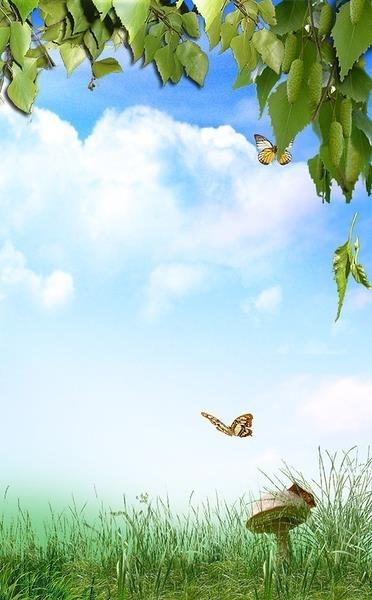 Муниципальное автономное дошкольное образовательное учреждение -               детский сад №209
АНАЛИТИЧЕСКИЙ  ОТЧЕТ
ЗА    МЕЖАТТЕСТАЦИОННЫЙ ПЕРИОД
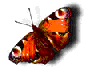 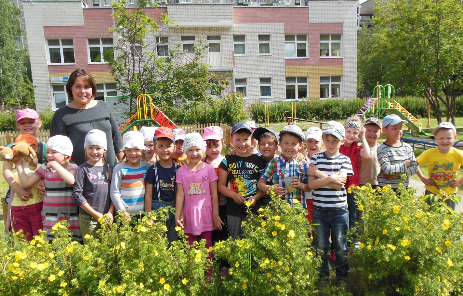 Воспитателя
Полуда 
Марины Владимировны
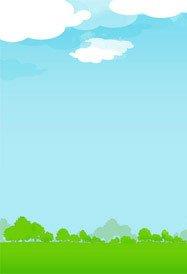 Образование: высшее, УрГППУ
Квалификация: инженер-педагог
Педагогический стаж:  6 лет
Стаж в МАДОУ-детский сад № 209: 5 лет
Последняя аттестация: 2010 г
Категория : первая
Группа: 2 младшая
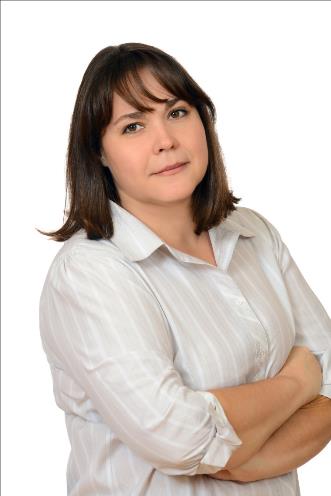 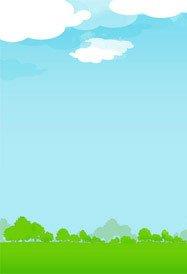 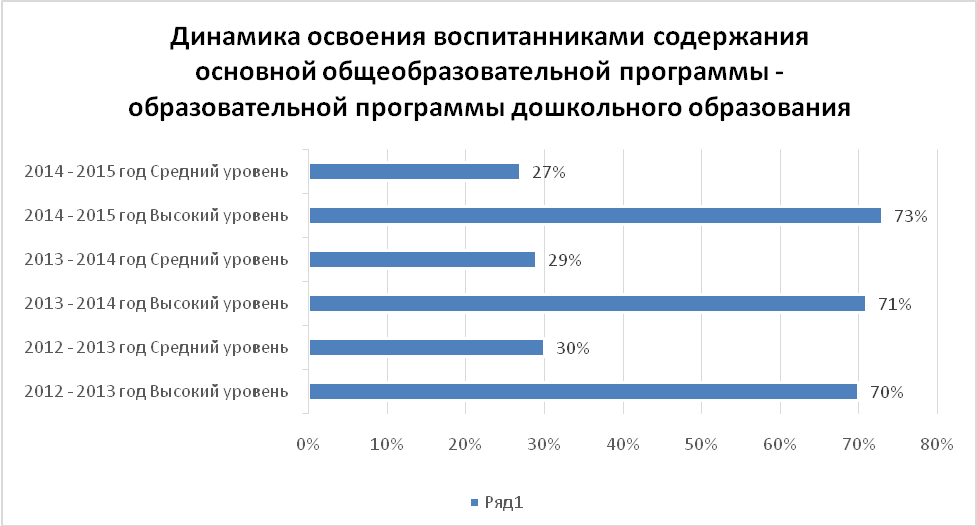 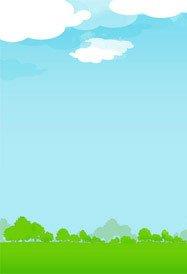 Тема:  «Формирование основ экологической культуры у детей
 дошкольного возраста»
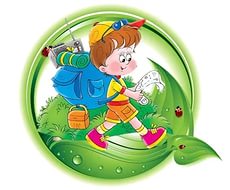 ЦЕЛЬ: создание условий для формирования основ экологической культуры
у детей дошкольного возраста

ЗАДАЧИ:
1. Представить эффективные формы, методы работы по экологическому воспитанию

2. Построить экологическую развивающую среду для воспитанников

3. Создать условия для успешного сотрудничества детей с родителями

4. Разработать комплекс методического обеспечения по нравственно-экологическому 
воспитанию детей дошкольного возраста
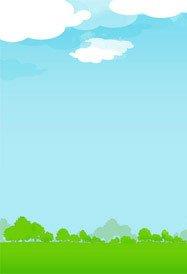 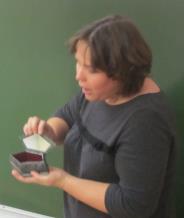 ПРОЕКТ «УДИВИТЕЛЬНОЕ ПОД НОГАМИ»
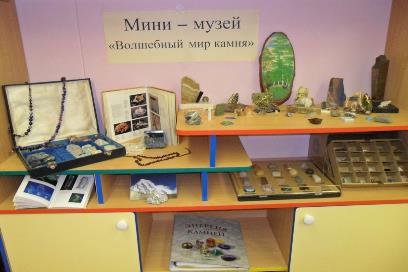 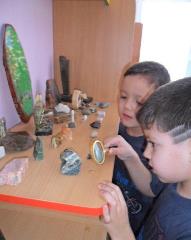 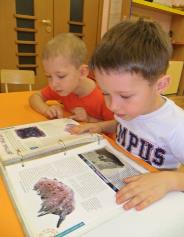 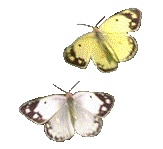 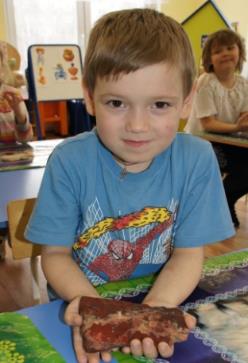 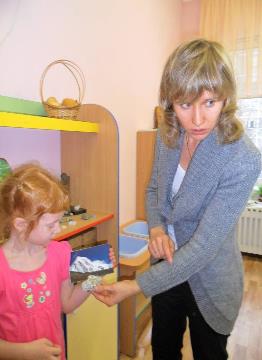 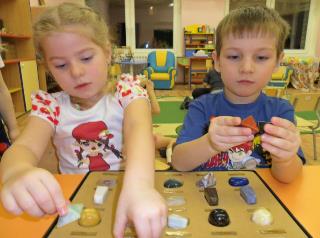 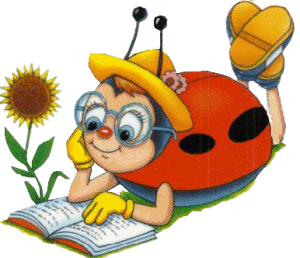 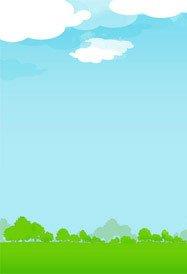 ПРОЕКТ «КОРМУШКА ДЛЯ СИНИЧКИ»
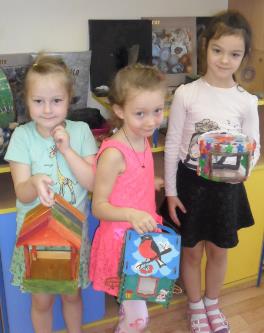 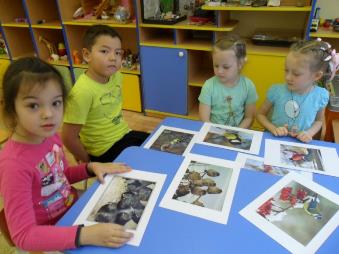 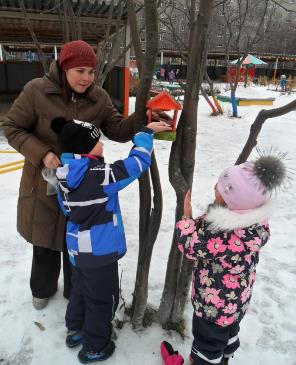 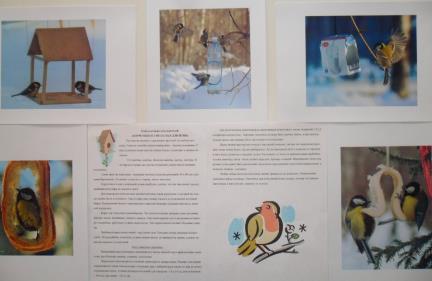 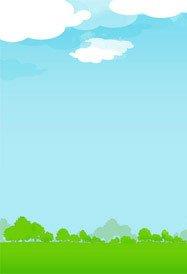 ЗАДАЧА  № 2. ПОСТРОИТЬ ЭКОЛОГИЧЕСКУЮ РАЗВИВАЮЩУЮ СРЕДУ ДЛЯ ВОСПИТАННИКОВ СПОСОБСТВУЮЩЕЙ
познавательному развитию ребёнка;

эколого-эстетическому развитию;

формированию  нравственных качеств;

формированию экологически грамотного поведения;

экологизации различных видов деятельности; 

- поддержанию познавательной активности и обеспечению её дальнейшего роста.
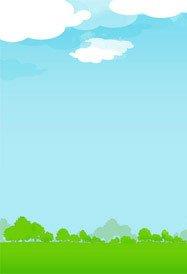 ЦВЕТНИК НА УЧАСТКЕ

ФУНКЦИОНАЛЬНАЯ РОЛЬ

- познавательная
- формирование трудовых навыков
 эколого-эстетическая  
 выработка навыков экологически  безопасного поведения
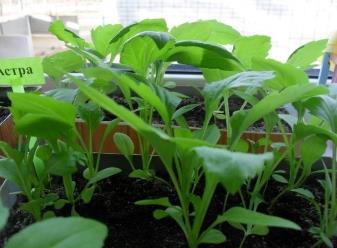 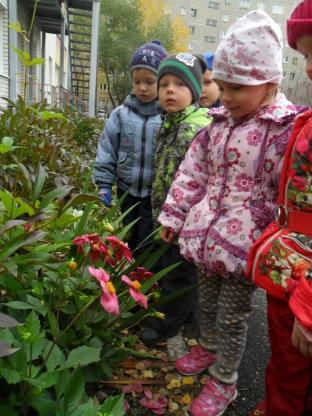 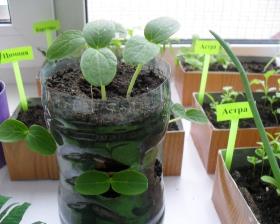 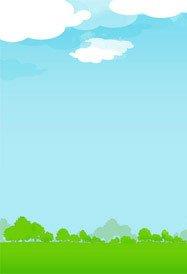 ЦЕНТР ПРИРОДЫ
Функциональная родь:
- познавательная
- исследовательская 
- эколого-эстетическая 
- эмоционально-позитивное общение с природными объектами
- формирование трудовых навыков
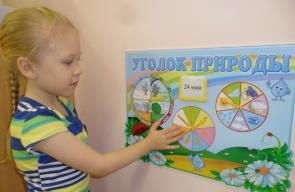 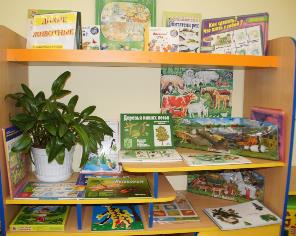 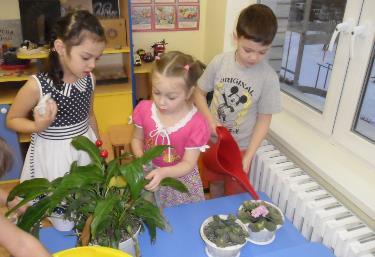 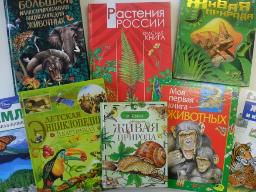 ЦЕНТР ЭКСПЕРИМЕНТИРОВАНИЯ

Функциональная роль:
- познавательная
- информационная
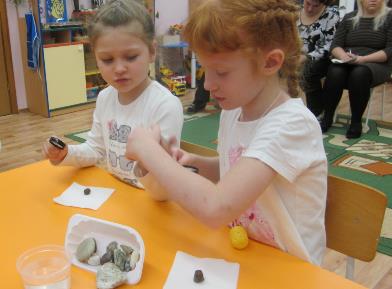 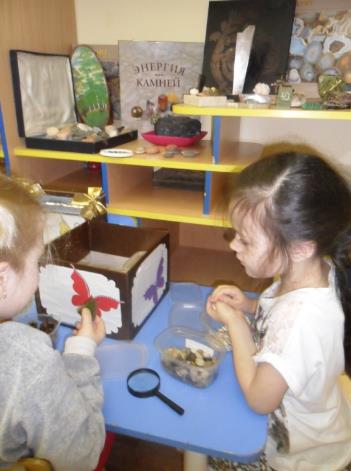 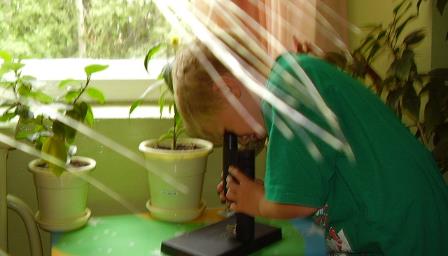 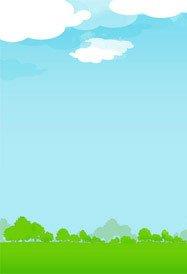 ЦЕНТР РЕЧЕВОГО РАЗВИТИЯ

Функциональная роль:
- познавательная
- эколого-эстетическая
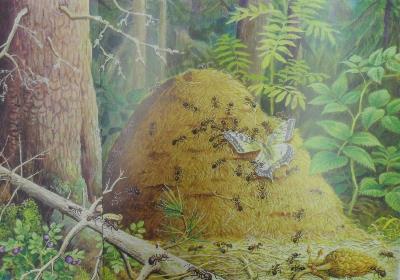 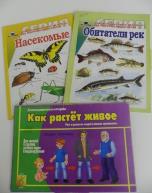 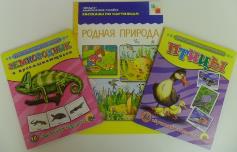 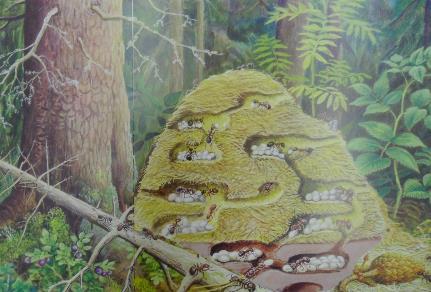 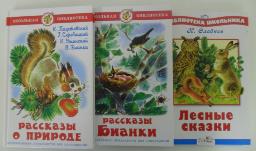 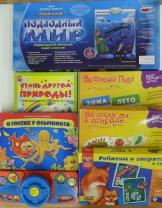 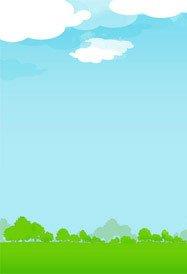 ЦЕНТР ТВОРЧЕСТВА

Функциональная роль:
- познавательная
- эколого-эстетическая
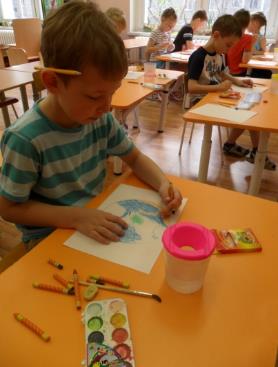 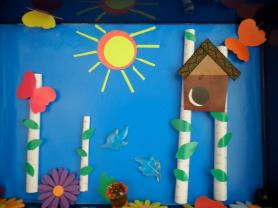 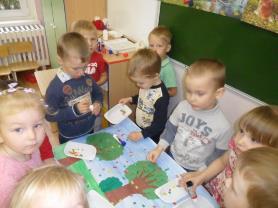 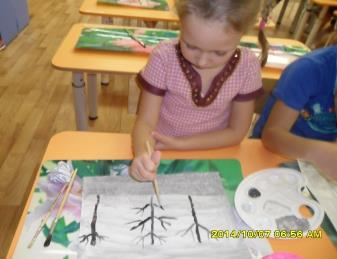 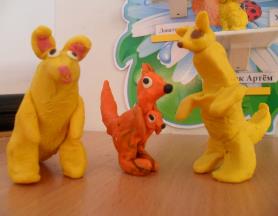 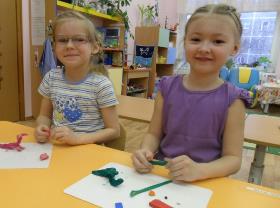 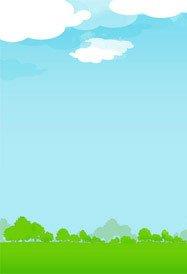 ЦЕНТР МУЗЫКАЛЬНОГО РАЗВИТИЯ 

Функциональная роль:
- познавательная
- эколого-эстетическая
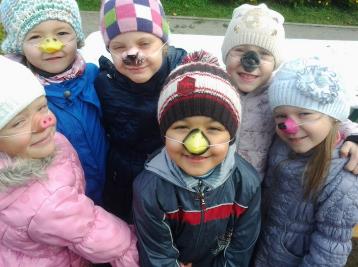 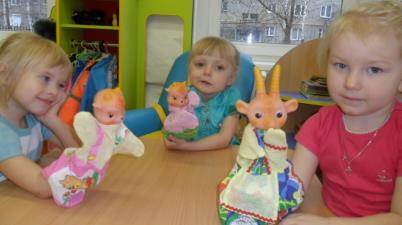 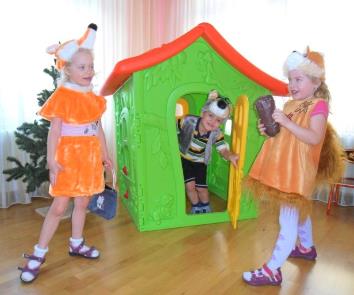 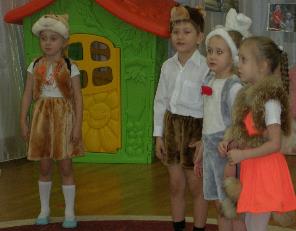 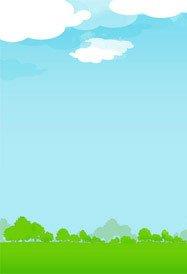 ДВИГАТЕЛЬНАЯ ЗОНА

Функциональная роль:
 познавательная 
- эколого-оздоровительная
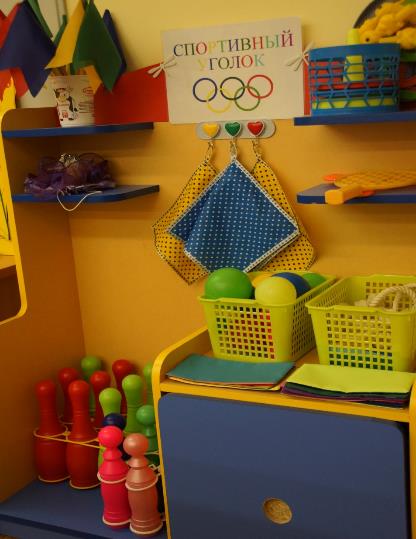 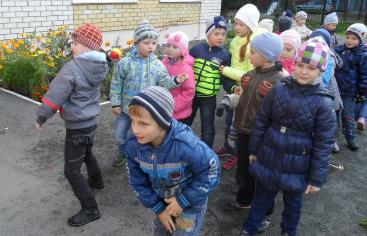 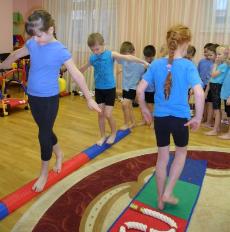 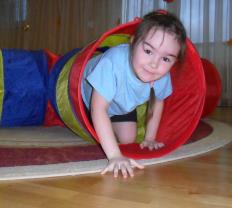 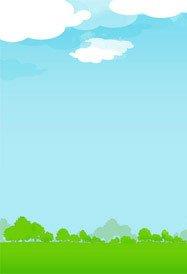 ЗАДАЧА № 3. СОЗДАТЬ УСЛОВИЯ ДЛЯ УСПЕШНОГО СОТРУДНИЧЕСТВА ДЕТЕЙ С РОДИТЕЛЯМИ
НАПРАВЛЕНИЯ  РАБОТЫ С РОДИТЕЛЯМИ
выявить отношение родителей к вопросам экологического образования дошкольников в МАДОУ и его реального существования в семье;

определить содержание эколого-развивающей среды в домашних условиях;

определить содержание и форм взаимодействия с родителями (консультации, семинары, беседы, родительские собрания).
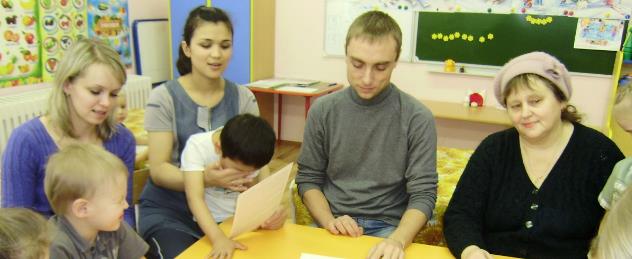 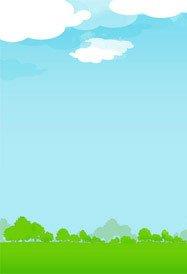 ВЫСТАВКА ФОТОГРАФИЙ «СЕМЬЯ НА ПРИРОДЕ»
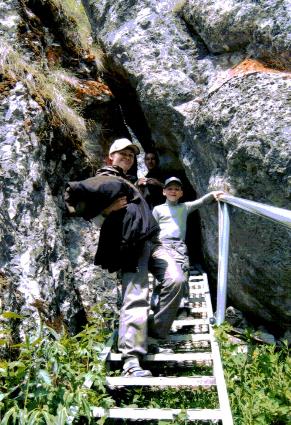 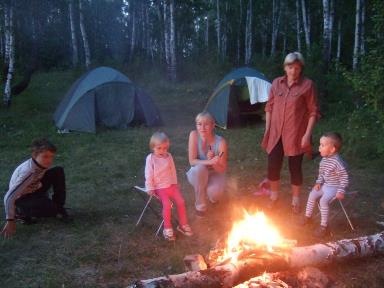 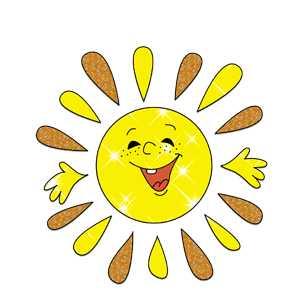 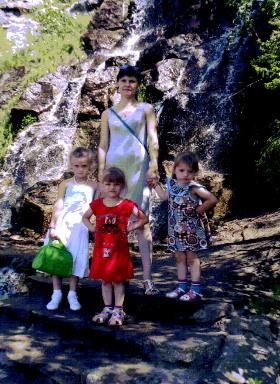 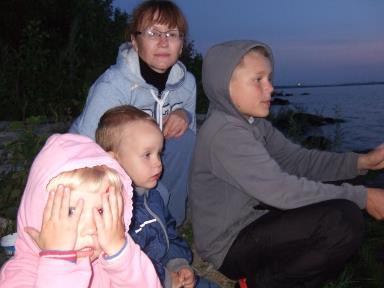 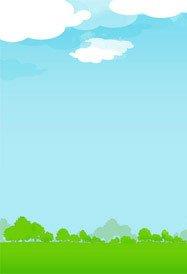 ВЫСТАВКА ФОТОГРАФИЙ «МОЁ ЛЮБИМОЕ ЖИВОТНОЕ»
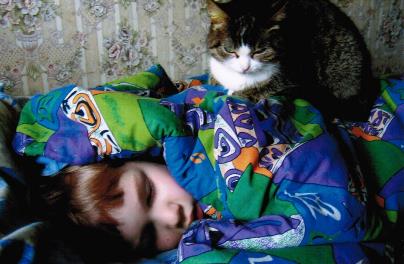 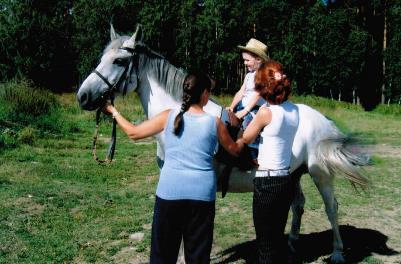 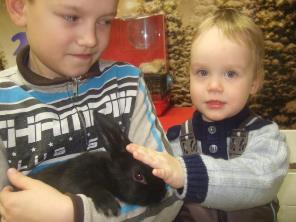 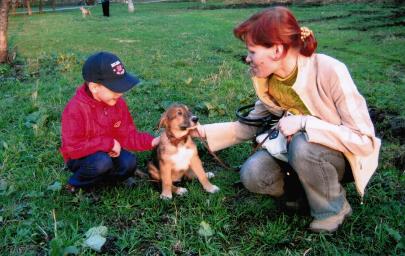 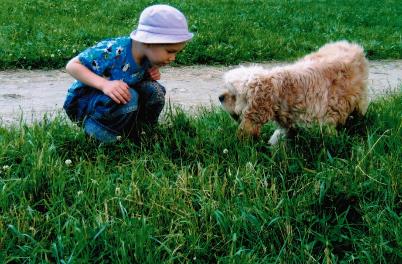 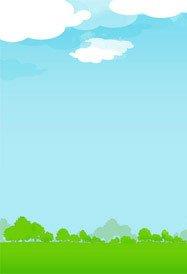 ВЫСТАВКА  СЕМЕЙНОГО ТВОРЧЕСТВА «ОСЕННИЙ БУКЕТ»
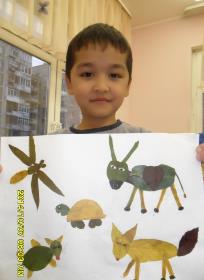 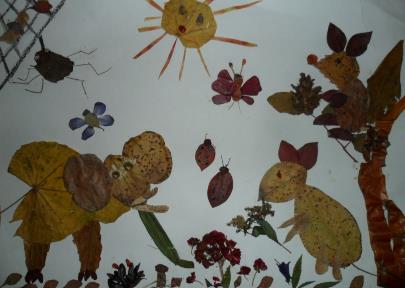 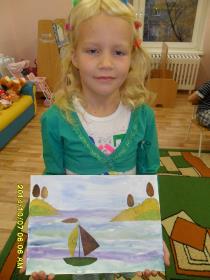 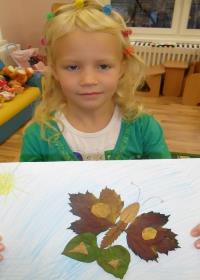 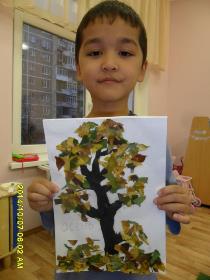 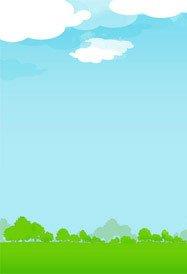 ВЫСТАВКА  СЕМЕЙНОГО ТВОРЧЕСТВА «ДАРЫ ОСЕНИ»
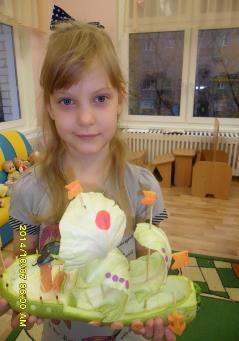 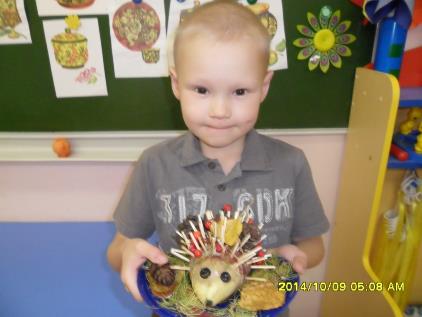 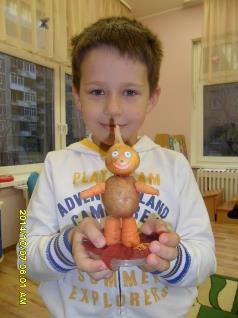 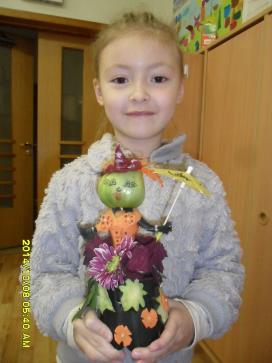 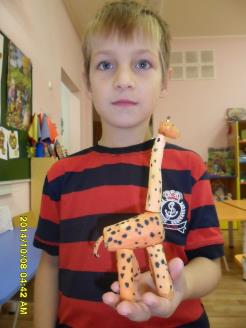 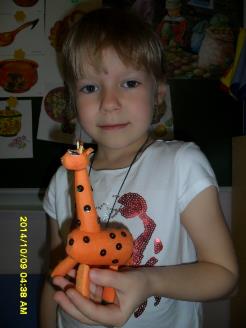 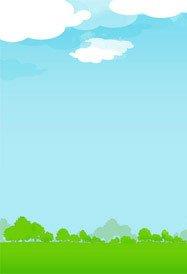 АКЦИЯ «ПОСАДИ ДЕРЕВО»
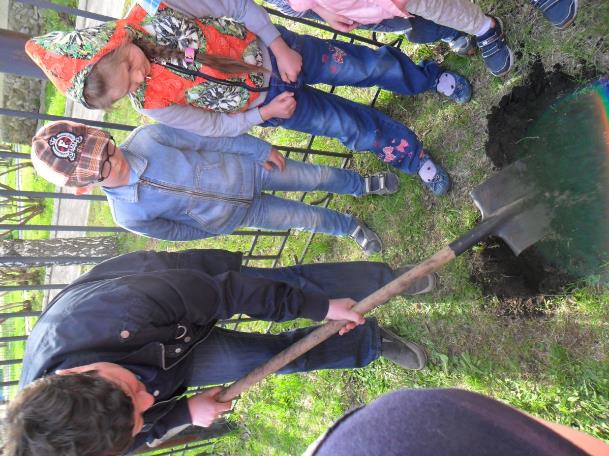 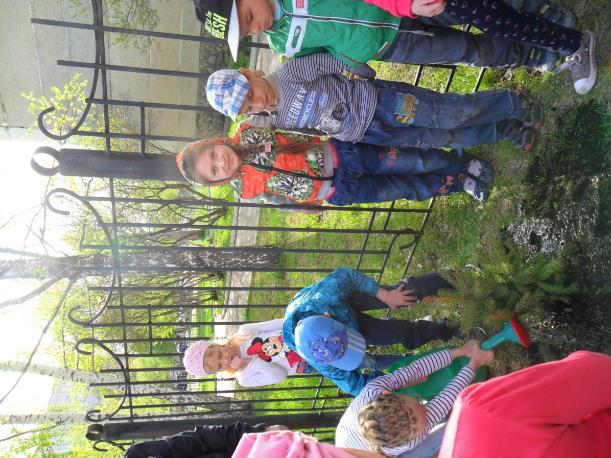 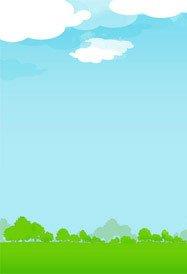 АКЦИЯ «СОХРАНИМ ПРИРОДУ ЧИСТОЙ»
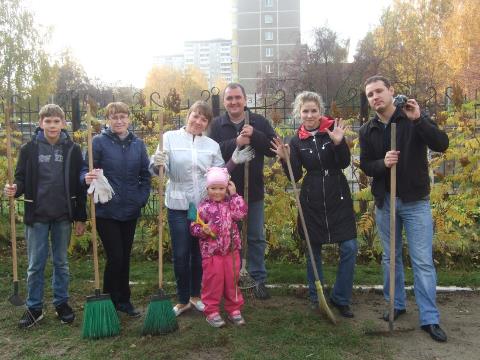 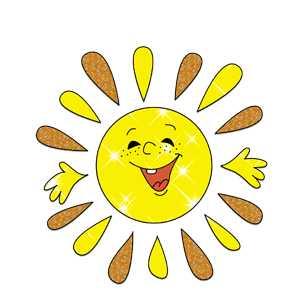 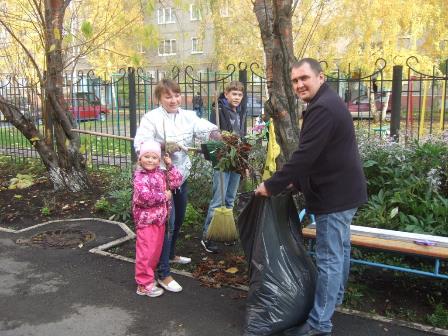 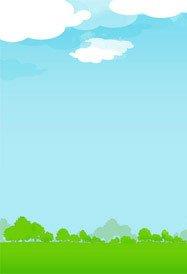 УРОВЕНЬ ВКЛЮЧЕННОСТИ РОДИТЕЛЕЙ В ПРОЦЕСС ФОРМИРОВАНИЯ ОСНОВ ЭКОЛОГИЧЕСКОЙ КУЛЬТУРЫ
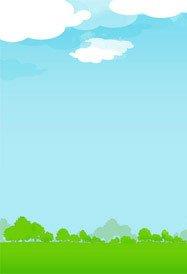 СТЕПЕНЬ СФОРМИРОВАННОСТИ ЭКОЛОГИЧЕСКОЙ КУЛЬТУРЫ 
У ДОШКОЛЬНИКОВ
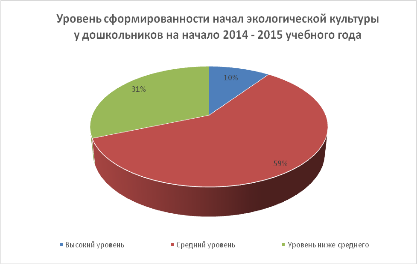 Уровень сформированности начал
экологической культуры на начало 
2014-2015 учебного года
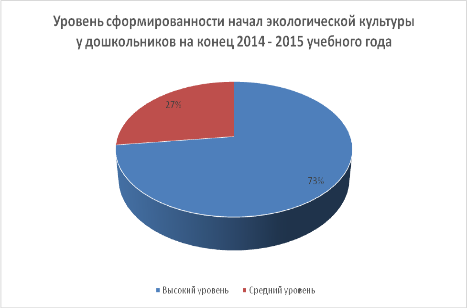 Уровень сформированности начал
экологической культуры на конец
2014-2015 учебного года
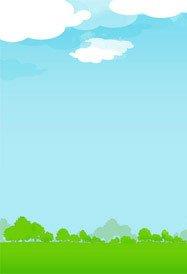 СОВЕРШЕНСТВОВАНИЕ ПРОФЕССИОНАЛЬНОГО МАСТЕРСТВА
консультации на темы: 
«Дидактические игры в экологическом воспитании  дошкольников», 
«Природа в развитии и воспитании ребёнка», 
«Экологическое воспитание детей в семье»;

семинар 
«Развивающая среда для экологического образования: экологические комплексы в ДОУ»

выступление на педагогическом совете по теме
«Экологическое образование – смена стереотипов».
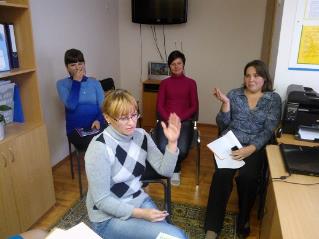 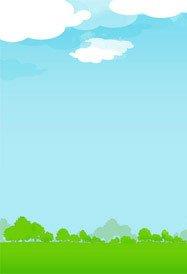 ПОВЫШЕНИЕ КВАЛИФИКАЦИИ, УЧАСТИЕ В КОНКУРСАХ
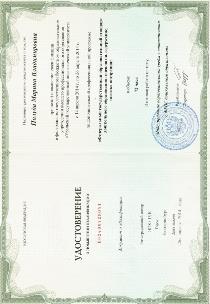 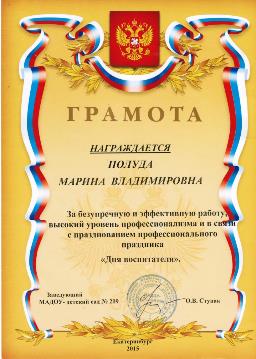 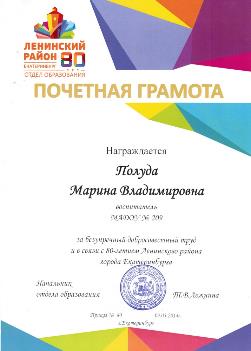 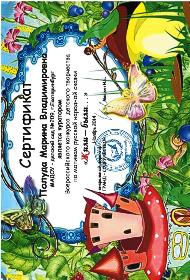 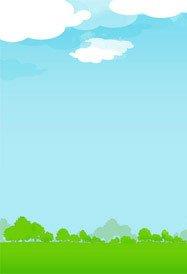 СПАСИБО ЗА ВНИМАНИЕ!
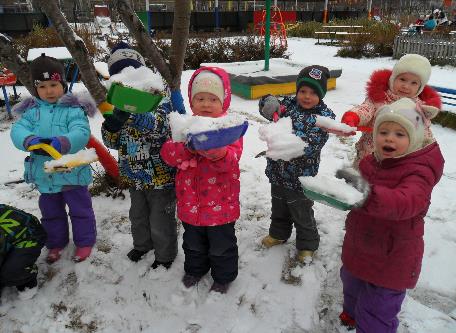